Evaluarea și monitorizarea rezultatelor de implementare a Planului de dezvoltare strategică al Judecătoriei Model Bălți
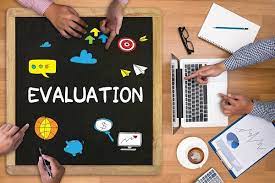 PROIECTUL INSTANȚE JUDECĂTOREȘTI MODEL
31 OCTOMBRIE 2023
2/19/2024
1
OBIECTIVELE ȘEDINȚEI
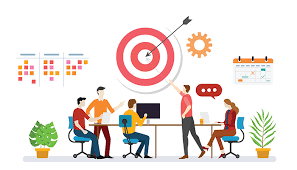 Evaluarea activităților realizate și progreselor atinse;
Evaluarea performanței instanței și resurselor avute în gestiune;
Identificarea barierelor și problemelor care au împiedicat sau reținut realizarea anumitor progrese;
Identificarea priorităților pentru trimestrul următor (octombrie-decembrie 2023);
2/19/2024
2
Prezentarea și evaluarea rezultatelor implementării Planului de dezvoltare strategică a Judecătoriei Bălți
2/19/2024
3
Direcția strategică 1: Liderism și managementObiectivul strategic 1.3: Mecanism de dezvoltare a liderism-ului la nivel de instanță implementat
A.1.3.2.   Asigurarea   dezvoltării   profesionale   continue   a   liderilor   și potențialilor lideri de instanță
Fiecare manager de subdiviziune instruiește un specialist principal din cadrul subdiviziunii cu eventual rol de locțiitor al managerului de bază.
Au fost aprobate fișele de post actualizate care consacră expres că, pe perioada absenței managerului de subdiviziune, acesta este înlocuit de către un specialist principal din cadrul subdiviziunii, în temeiul unui act administrativ intern.
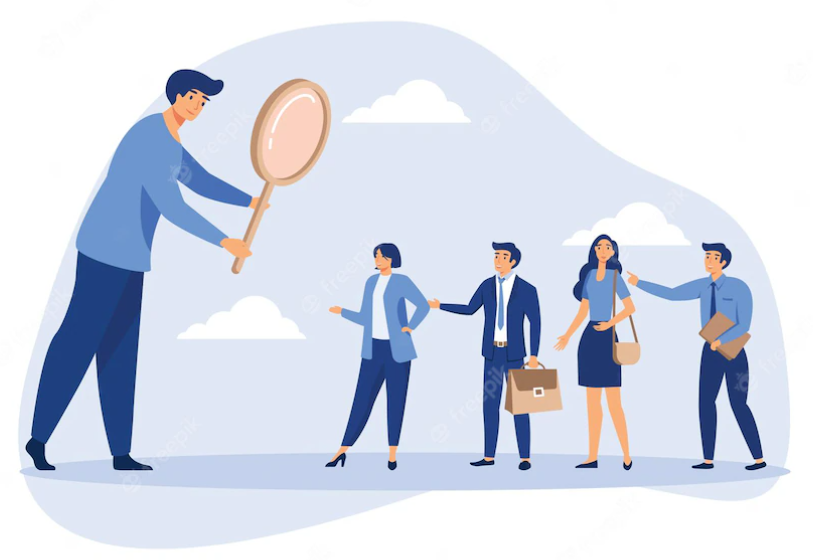 2/19/2024
4
[Speaker Notes: Cadrul normativ intern la moment în actualizare prevede că, fiecare manager de subdiviziune poate fi înlocuit de un alt specialist din subdiviziune, în caz de absență a managerului, prin act normativ intern, astfel, fiecare manager asigură pregătirea unor astfel de specialiști pentru a le crea aptitudini de liderism, management.]
Direcția strategică 1: Liderism și managementObiectivul strategic 1.4: Procesul de gestionare a riscurilor în Judecătoria Bălți fortificat
A.1.4.1. Organizarea ședințelor anuale de planificare a activității de gestiune a riscurilor cu implicarea justițiabililor, profesioniștilor, publicului interesat
A.1.4.3. Crearea unui mecanism/registru electronic de raportare a riscurilor din partea justițiabililor, profesioniștilor, publicului interesat
Profesioniștii cu acces la e-Dosar judiciar pot raporta eventuale riscuri și formula recomandări de remediere a acestora prin intermediul petițiilor online.
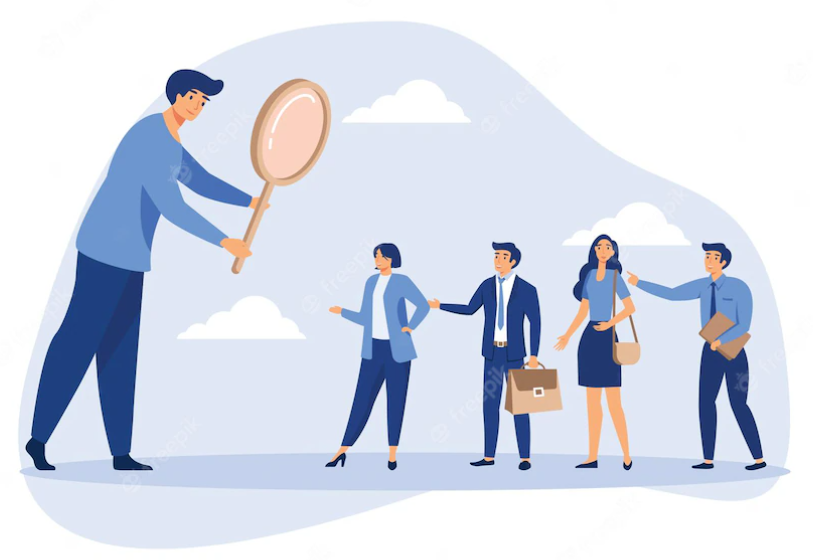 2/19/2024
5
Direcția strategică 1: Liderism și managementObiectivul strategic 1.4: Procesul de gestionare a riscurilor în Judecătoria Bălți fortificat
A.1.4.4. Implicarea tuturor persoanelor interesate la elaborarea planului de acțiuni anual al instanței
În cadrul ședinței Consiliului consultativ al Judecătoriei Bălți și comunității locale din 04 august 2023, reprezentanții comunității locale prezenți la ședința Consiliului consultativ au susținut inițiativa de implicare a justițiabililor, profesioniștilor, publicului interesat în procesul de planificare anuală a activității instanței de judecată și de gestiune a riscurilor
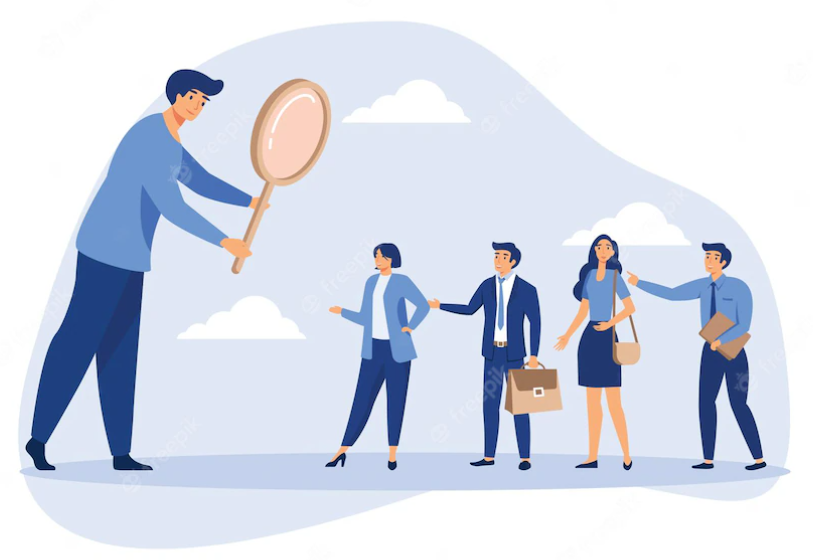 2/19/2024
6
Direcția strategică 2: Managementul resurselor umaneObiectivul strategic 2.1: Cooperarea între judecători, angajații instanței și alte părți interesate din sectorul justiției facilitată
A.2.1.1.   Organizarea   activităților   de   educație   juridică   interactive   cu reprezentanții societății civile și autorităților publice
Judecătoria Bălți (în parteneriat cu AO LEX XXI și Clinica Juridică Bălți) 
activitate comună cu refugiații din Ucraina (kayaking) la tematica prevenirii și combaterii violenței în familie (25 persoane)14 iulie 2023
eveniment dedicat promovării incluziunii persoanelor refugiate cu implicarea a peste 20 de femei refugiate din Ucraina (20 persoane); 4 septembrie 2023
eveniment / exercițiul ,,User Safari” care are drept obiectiv asigurarea accesului echitabil la serviciile judiciare (17 persoane)27 septembrie 2023
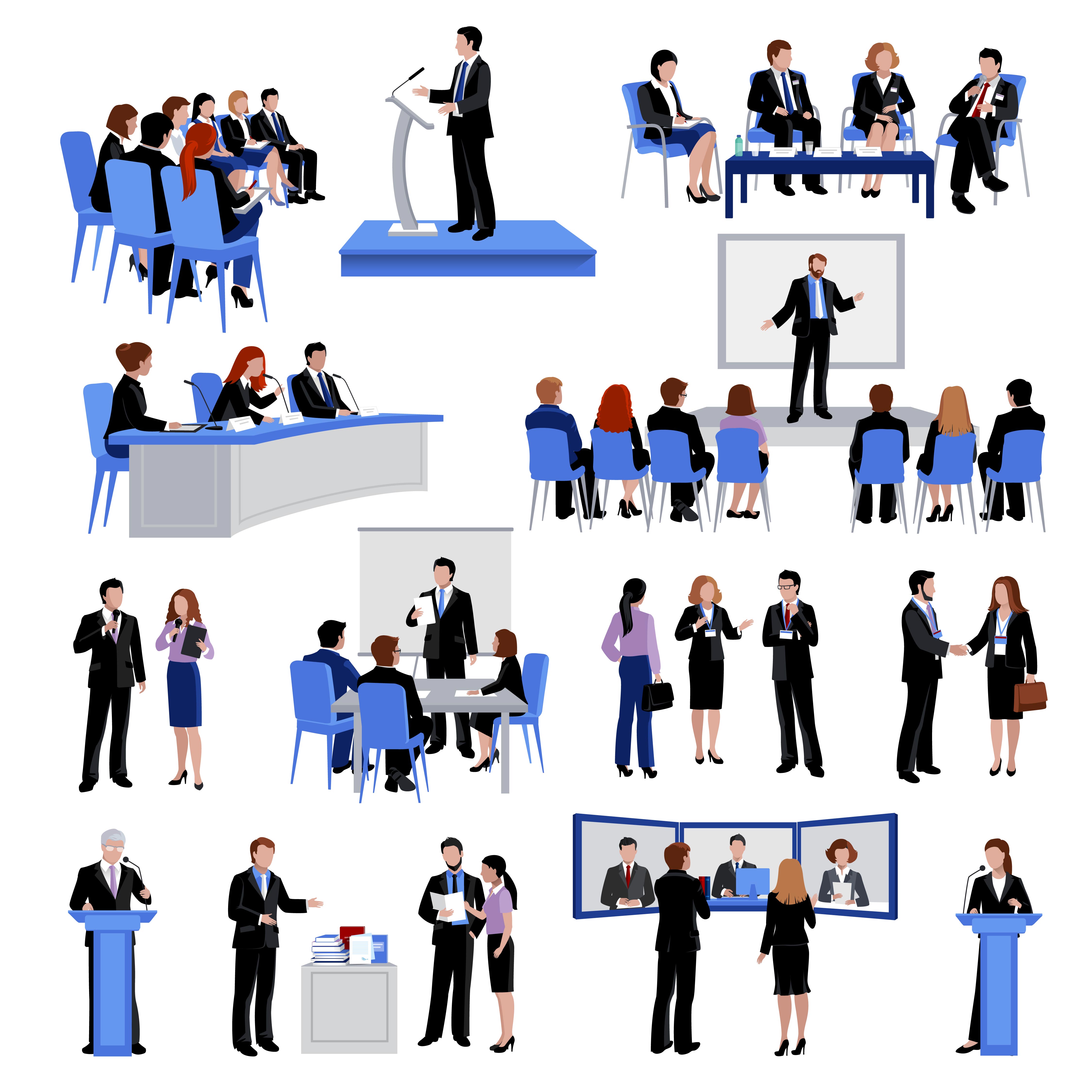 2/19/2024
7
Direcția strategică 2: Managementul resurselor umaneObiectivul strategic 2.1: Cooperarea între judecători, angajații instanței și alte părți interesate din sectorul justiției facilitată
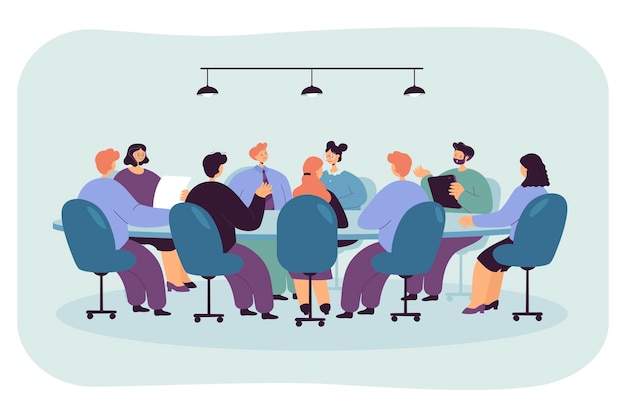 A.2.1.2.  Organizarea  semi-anuală  a  ședințelor  Consiliului  Consultativ  al Judecătoriei Bălți
Implicarea justițiabililor, profesioniștilor, publicului interesat în procesul de planificare anuală a activității instanței de judecată și de gestiune a riscurilor04 august 2023
2/19/2024
8
Direcția strategică 2: Managementul resurselor umaneObiectivul strategic 2.3: Instruirea inițială și continuă a întregului personal asigurată
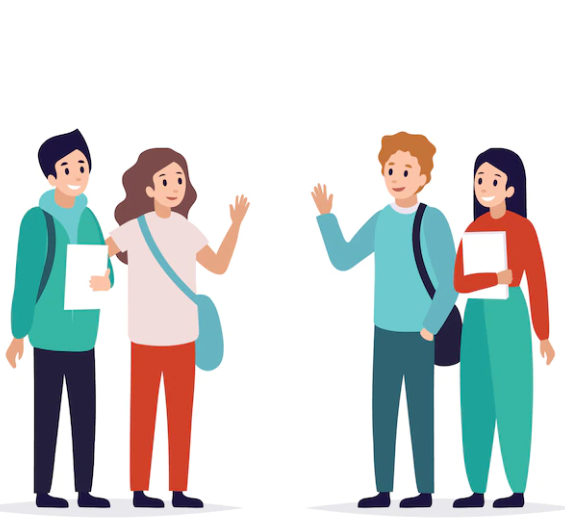 A.2.3.2. Dezvoltarea cooperării cu reprezentanții segmentului educațional
Judecătoria Bălți
vizită de studiu pentru elevii Liceului Teoretic "George Coșbuc", și Liceul Teoretic "Vasile Alecsandri" mun. Bălți (24 elevi)14 septembrie 2023
sport cu reprezentanții societății civile, elevi, studenți – Bowling (17 studenți)22 septembrie 2023
La o cafea cu un judecător cu participarea studenților de la Universitatea de Stat „Alecu Russo” din Bălți (19 studenți)26 septembrie 2023
2/19/2024
9
Direcția strategică 2: Managementul resurselor umaneObiectivul strategic 2.3: Instruirea inițială și continuă a întregului personal asigurată
A.2.3.3. Crearea oportunităților de dezvoltare profesională a judecătorilor și a personalului Judecătoriei Bălți
Evenimentului de prezentare a Raportului privind monitorizarea utilizării extinse a sistemului de videconferință în cadrul Judecătoriilor model-pilot Bălți, Edineț și Ungheni8 septembrie 2023
EVENIMENT DE ATRIBUIRE A STATUTULUI DE INSTANȚĂ MODEL21 septembrie 2023
Planificarea în comun cu INJ și AAIJ a instruirilor locale, la nivelul Curții de Apel Bălți.
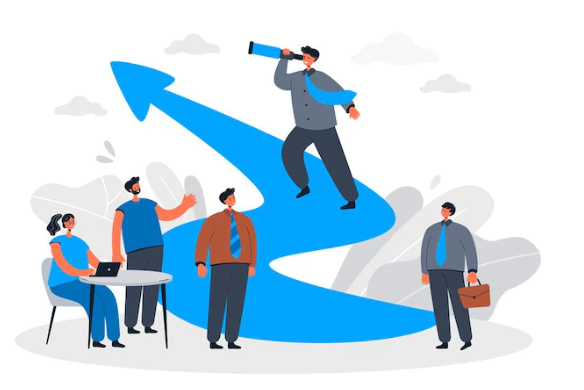 2/19/2024
10
Direcția strategică 2: Managementul resurselor umaneObiectivul strategic 2.4: Cultură organizațională pozitivă în cadrul Judecătoriei Bălți creată și menținută
A.2.4.1. Organizarea activităților de consolidare a echipei judecătoriei
implicarea continuă a salariaților în activități comune cu societatea civilă – sport, educare juridică, excursii.
A.2.4.2. Realizarea de programe de recunoaștere a meritelor angajaților
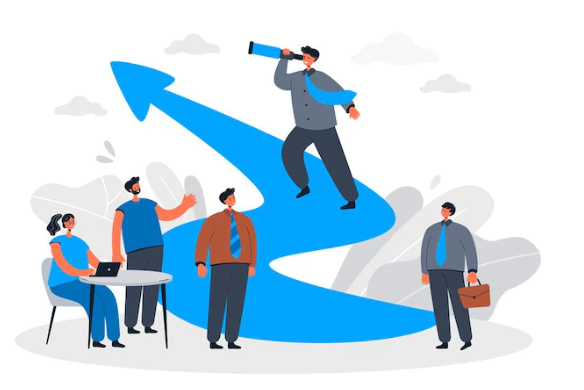 2/19/2024
11
Direcția strategică 2: Managementul resurselor umaneObiectivul strategic 2.4: Cultură organizațională pozitivă în cadrul Judecătoriei Bălți creată și menținută
A.2.4.3. Dezvoltarea unei ample politici de stimulare non-financiară a personalului instanței de judecată
Asigurarea oportunităților de creștere și dezvoltare;
Implicarea în activități de schimb de bune practici, vizite de studiu;
Implicarea în activități de instruire în calitate de formatori;
Implicarea în procesul decizional, activități de proiect;
Social media;
Accentuarea importanței activității realizate;
Diplome, distincții;
Autonomie funcțională.
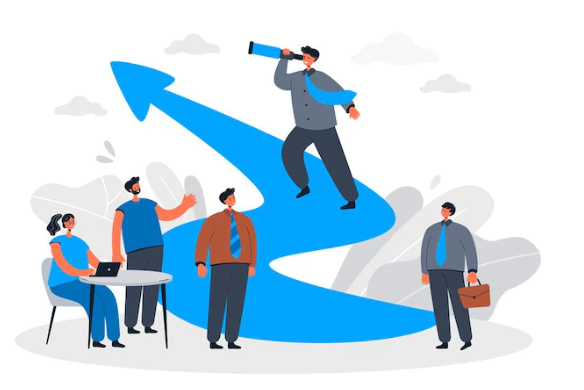 2/19/2024
12
Direcția strategică 3: Gestionarea dosarelorObiectivul strategic 3.1: Mecanismul intern de monitorizare, gestionare și raportare a performanței instanței de judecată este implementat
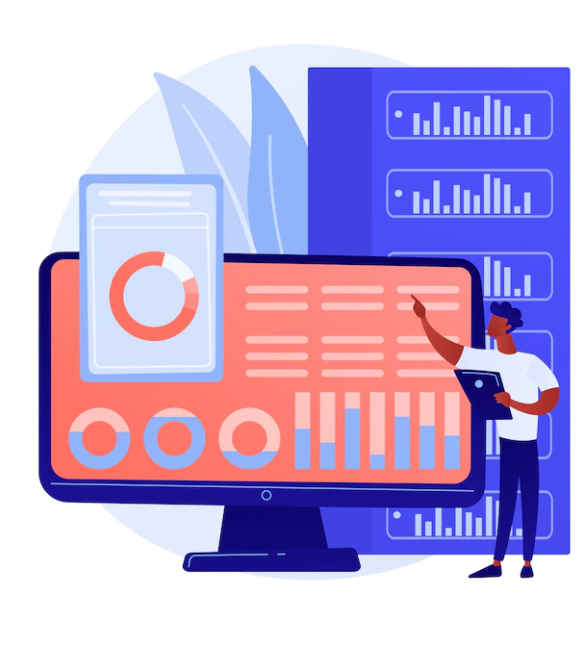 A.3.1.1.  Colectarea  trimestrială  a  datelor  despre  performanța  Judecătoriei Bălți
A.3.1.2.  Organizarea  ședințelor  trimestriale  de  gestionare  a  performanței Judecătoriei Bălți
Realizarea ședințelor  trimestriale  de  gestionare  a  performanței Judecătoriei Bălți, formularea de concluzii, propuneri, soluții pentru trimestrul următor.
2/19/2024
13
Direcția strategică 3: Gestionarea dosarelorObiectivul strategic 3.2: Măsuri normative și administrative pentru reducerea volumului de muncă al judecătorilor identificate și aplicate
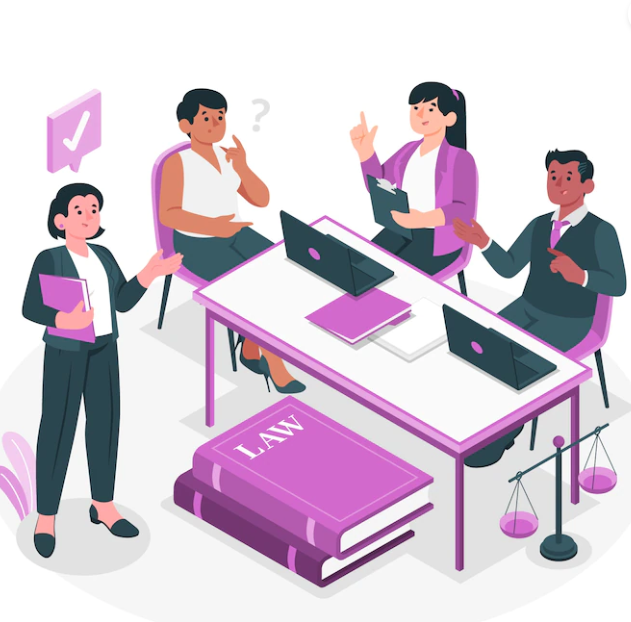 A.3.2.2. Inițierea și realizarea acțiunilor de sistematizare a propunerilor de modificare a cadrului normativ privind reducerea volumului de muncă
Propuneri de modificare a legislației, elaborate de Judecătoriile model-pilot Bălți, Edineț și Ungheni, și adoptate de Parlament
A.3.2.3. Implicarea continuă a reprezentanților instanței de judecată în grupurile de lucru de pe lângă organele centrale de specialitate privind modificarea cadrului normativ
Judecători implicați în grupurile de lucru privind modificarea CPP, CP, CCo, CA, implementarea sistemului de videoconferință extins, a actualizării sistemului informațional judiciar, ș.a.
2/19/2024
14
Direcția strategică 4: Managementul infrastructuriiObiectivul strategic 4.1: Sediile Judecătoriei Bălți unificate
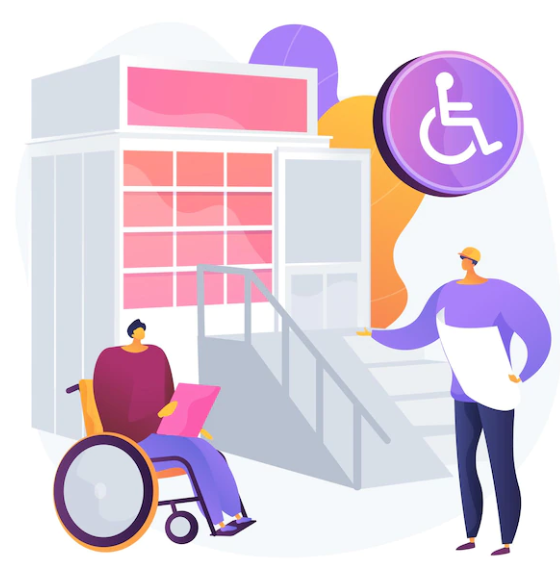 A.4.1.1. Colaborarea cu organele centrale de specialitate prin suportul logistic necesar pentru urgentarea procesului de unificare a sediilor instanței de judecată
Implicarea reprezentanților Judecătoriei Bălți în procesul modificării hărții judecătorești.
2/19/2024
15
Direcția strategică 4: Managementul infrastructuriiObiectivul strategic 4.3: Sistem de acordare a serviciilor de asistență juridică primară, urgentă în cooperare cu parteneri externi instituită
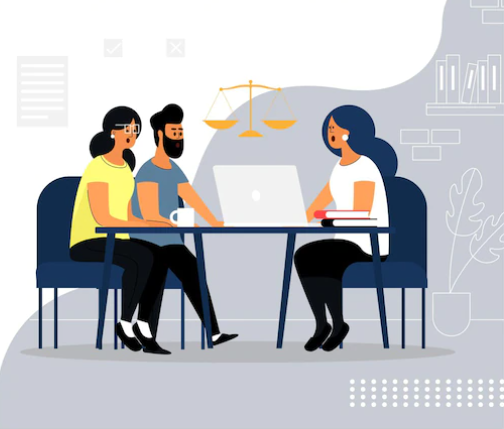 A.4.3.3.  Instituționalizarea  funcțiilor  de  pedagog  și  psiholog  în  cadrul instanței de judecată
A fost înaintat demers CSM privind instituționalizarea  funcțiilor  de  pedagog  și psiholog în cadrul instanței de judecată.
2/19/2024
16
Direcția strategică 5: Accesibilitate informaționalăObiectivul strategic 5.1: Instanța de judecată accesibilă informațional oricând și de oriunde pentru toate categoriile de justițiabili
A.5.1.2. Adaptarea integrală a paginii oficiale a instanței la necesitățile persoanelor cu dizabilități
Subtitrarea și asigurarea suportului audio a ghidurilor și postărilor video plasate pe pagina web și rețelele de socializare oficiale ale judecătoriei Bălți.
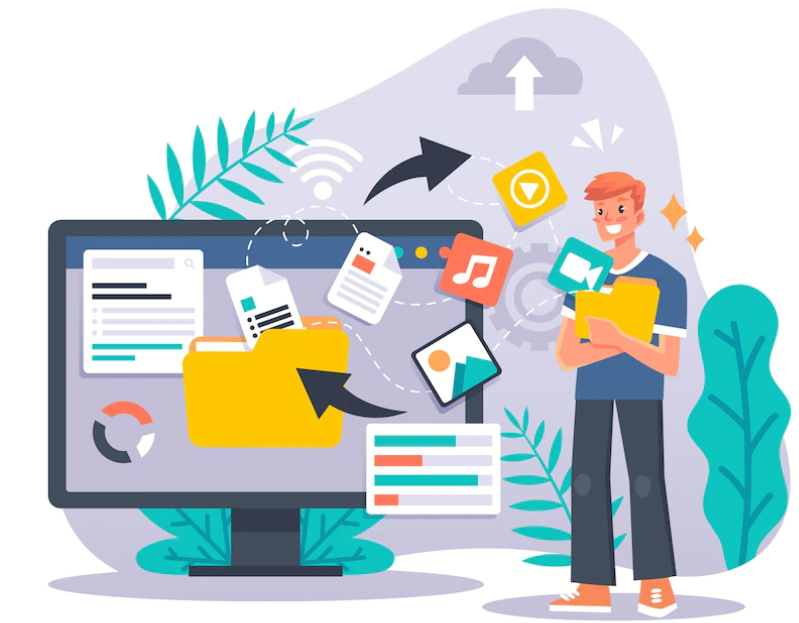 2/19/2024
17
Direcția strategică 5: Accesibilitate informaționalăObiectivul strategic 5.1: Instanța de judecată accesibilă informațional oricând și de oriunde pentru toate categoriile de justițiabili
A.5.1.3. Imprimarea și distribuirea broșurii despre activitatea judecătoriei și elaborarea, imprimarea și distribuirea materialelor informative despre activitatea instanței
Noțiuni juridice (dicționar pe înțelesul tuturor – story Facebook);
Reguli de comportament în ședința de judecată/ instanța de judecată
E-drept; 
Durata procesului de judecată.
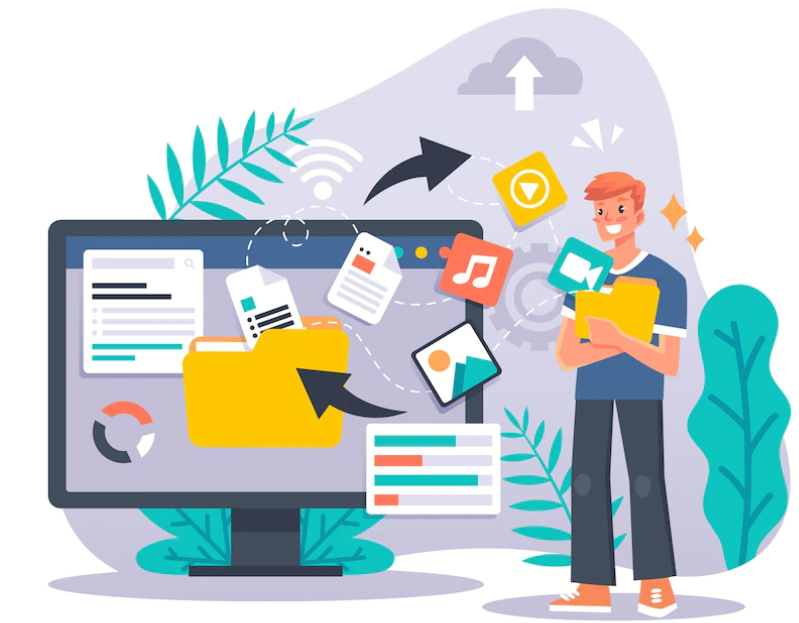 2/19/2024
18
Direcția strategică 5: Accesibilitate informaționalăObiectivul strategic 5.2: Procesele judecătorești legate de participarea efectivă în proces digitalizate
A.5.2.1. Implementarea, dezvoltarea și extinderea sistemului e-Dosar judiciar
01.07.2023-30.09.2023:
acțiuni civile depuse inițial- 16;
cereri de acces la dosar în regim online: 
67 dosare civile;
43 dosare penale;
6 dosare contravenționale;

A.5.2.2. Tranziția la schimbul electronic de acte cu autoritățile publice 
01.07.2023-30.09.2023:
Transmise spre executare din PIGD către Biroul de probațiune - 21 dosare penale și contravenționale
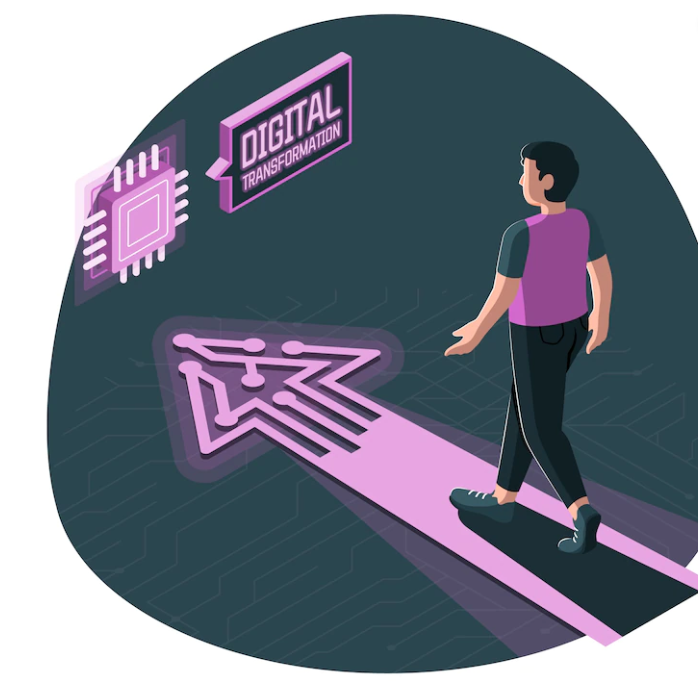 2/19/2024
19
Direcția strategică 5: Accesibilitate informaționalăObiectivul strategic 5.2: Procesele judecătorești legate de participarea efectivă în proces digitalizate
A.5.2.5. Extinderea sistemului de videoconferință la categoriile de participați prevăzute în legislație
01.07.2023-30.09.2023 - 368 ședințe;​

Propuneri de modificare a legislației, elaborate de Judecătoriile model-pilot Bălți, Edineț și Ungheni, și adoptate de Parlament;
Extinderea ipotezelor în care se admite desfășurarea ședințelor de judecată prin videoconferință;
Delegarea reprezentanților Judecătoriei Bălți în calitate de membri ai grupului de lucru de pe lângă CSM privind extinderea utilizării videoconferinței.
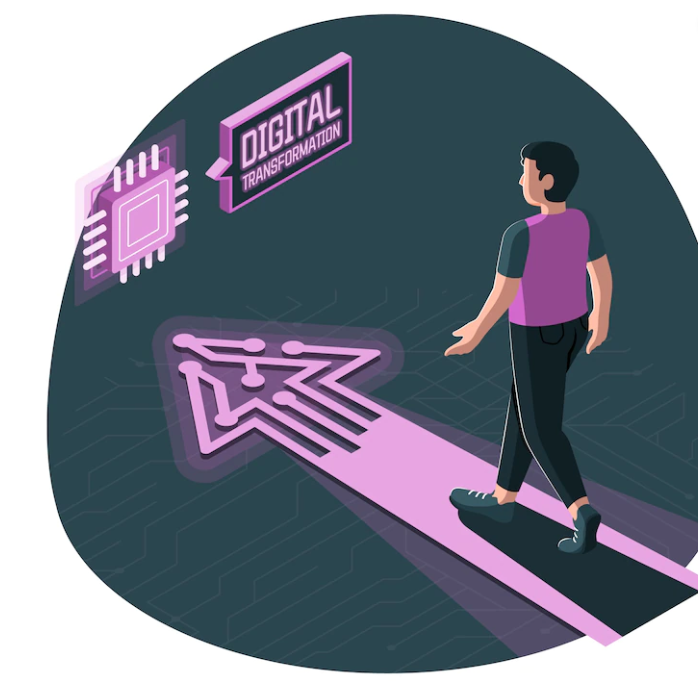 2/19/2024
20
[Speaker Notes: s-a introdus posibilitatea audierii victimei violenței în familie prin videoconferință (prin modificarea art. 2783 alin. (2) din CPC) (în vigoare din 9 ianuarie 2023).
 
s-a introdus posibilitatea examinării prin videoconferință a cauzelor penale privind persoanele deținute (prin modificarea art. 32 alin. (2) CPP și introducerea art. 104 alin. (11) și 367 alin. (11) din CPP), efectuării interpretării prin videoconferință (prin introducerea art. 85 alin. (12) din CPP), audierii prin videoconferință a bănuitului și învinuitului aflat în detenție (prin introducerea art. 104 alin. (11) din CPP), examinării prin videoconferință a demersurilor procurorului privind autorizarea efectuării acţiunilor de urmărire penală, măsurilor speciale de investigaţii şi de aplicare a măsurilor procesuale de constrângere care limitează drepturile şi libertăţile constituţionale ale persoanei, precum și a demersurilor privind finalizarea urmăririi penale în lipsa învinuitului (prin modificarea art. 300 alin. (4) din CPP), examinării prin videoconferință a plângerilor împotriva actelor ilegale ale organelor de urmărire penală şi ale organelor care exercită activitate specială de investigaţii (prin modificarea art. 300 alin. (4) din CPP) și audierii prin videoconferință a părților vătămate și martorilor în cadrul cauzelor penale (prin modificarea art. 369 alin. (1) din CPP și introducerea art. 370 alin. (21) din CPP (în vigoare din 22 august 2023).]